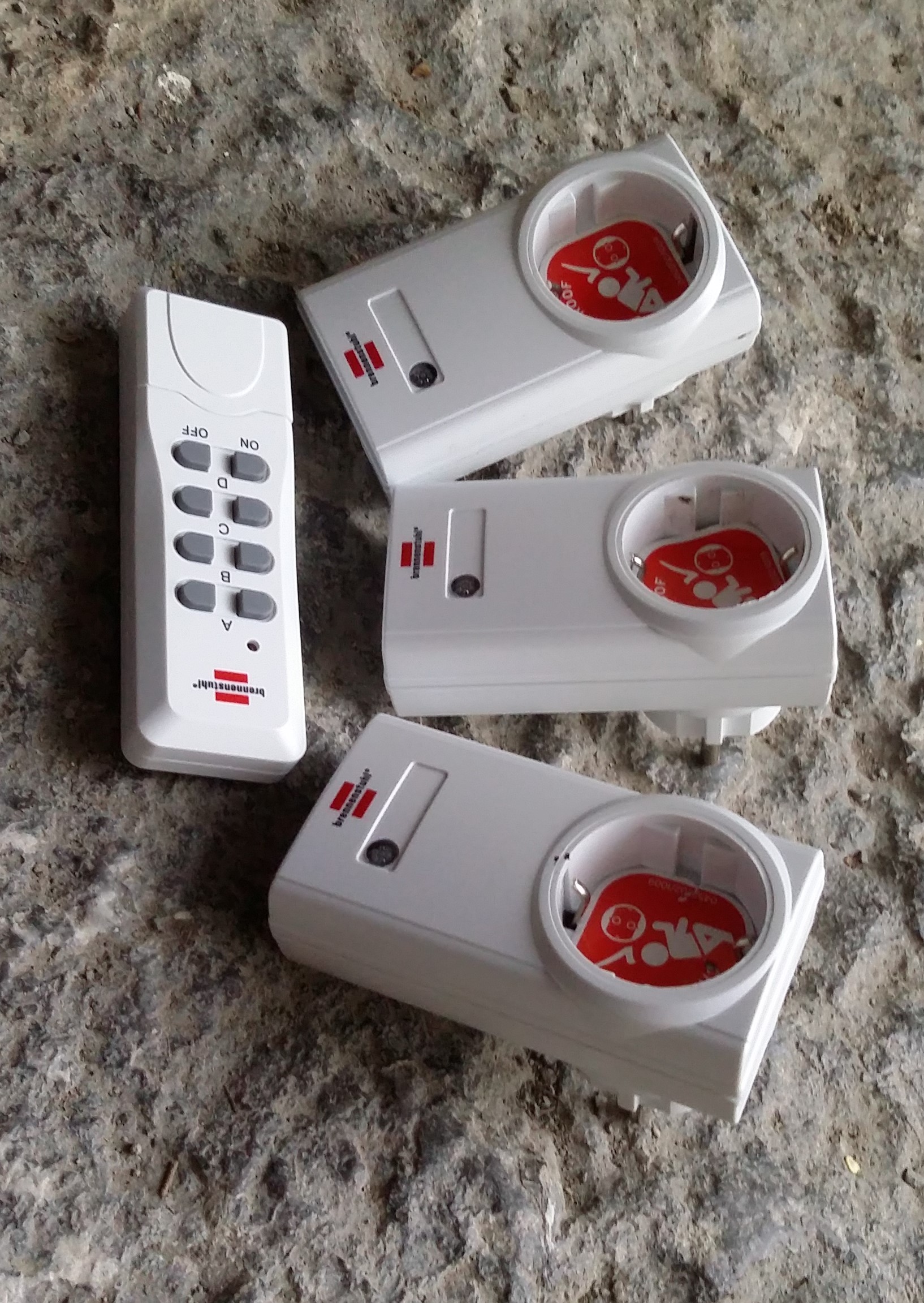 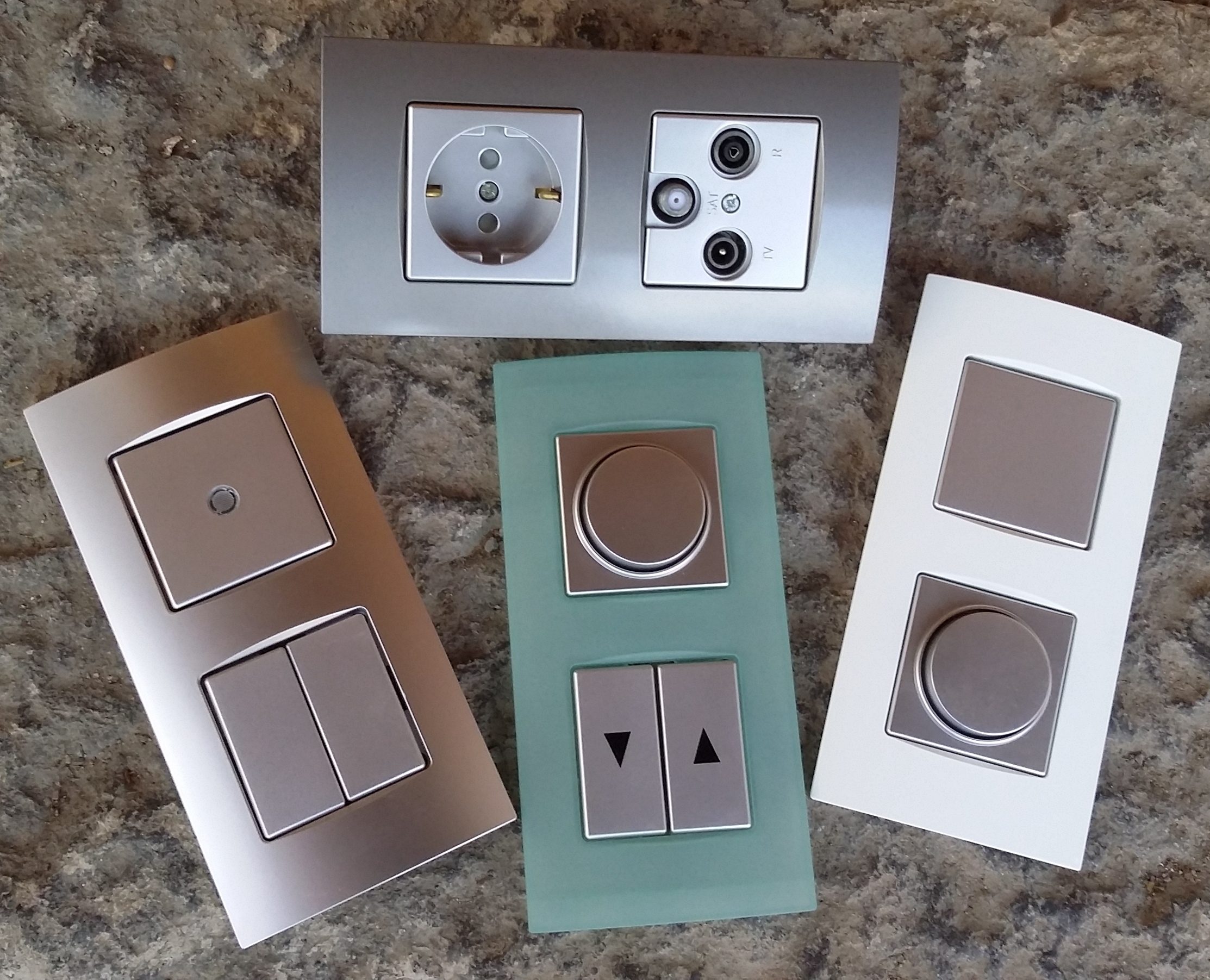 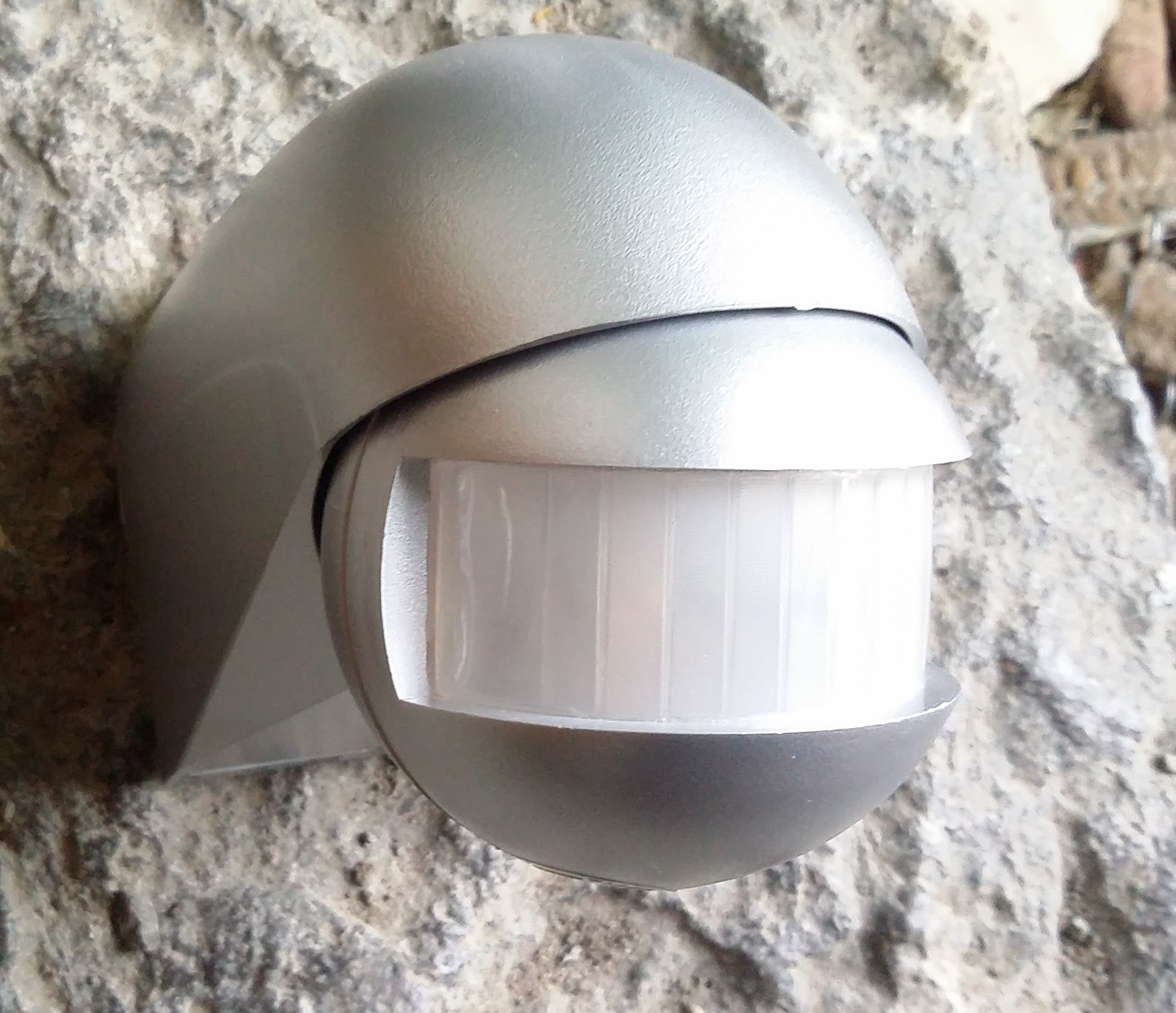 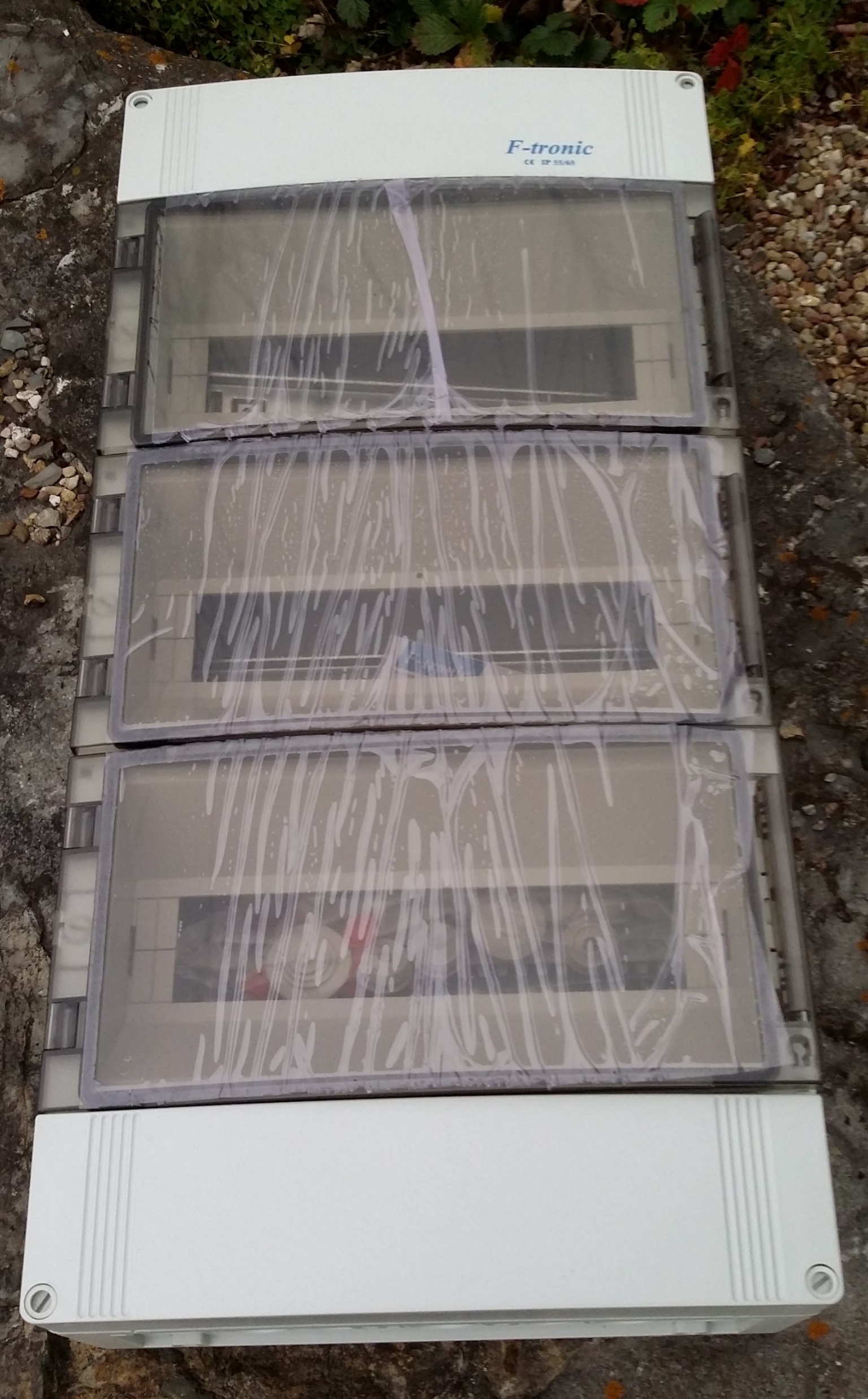 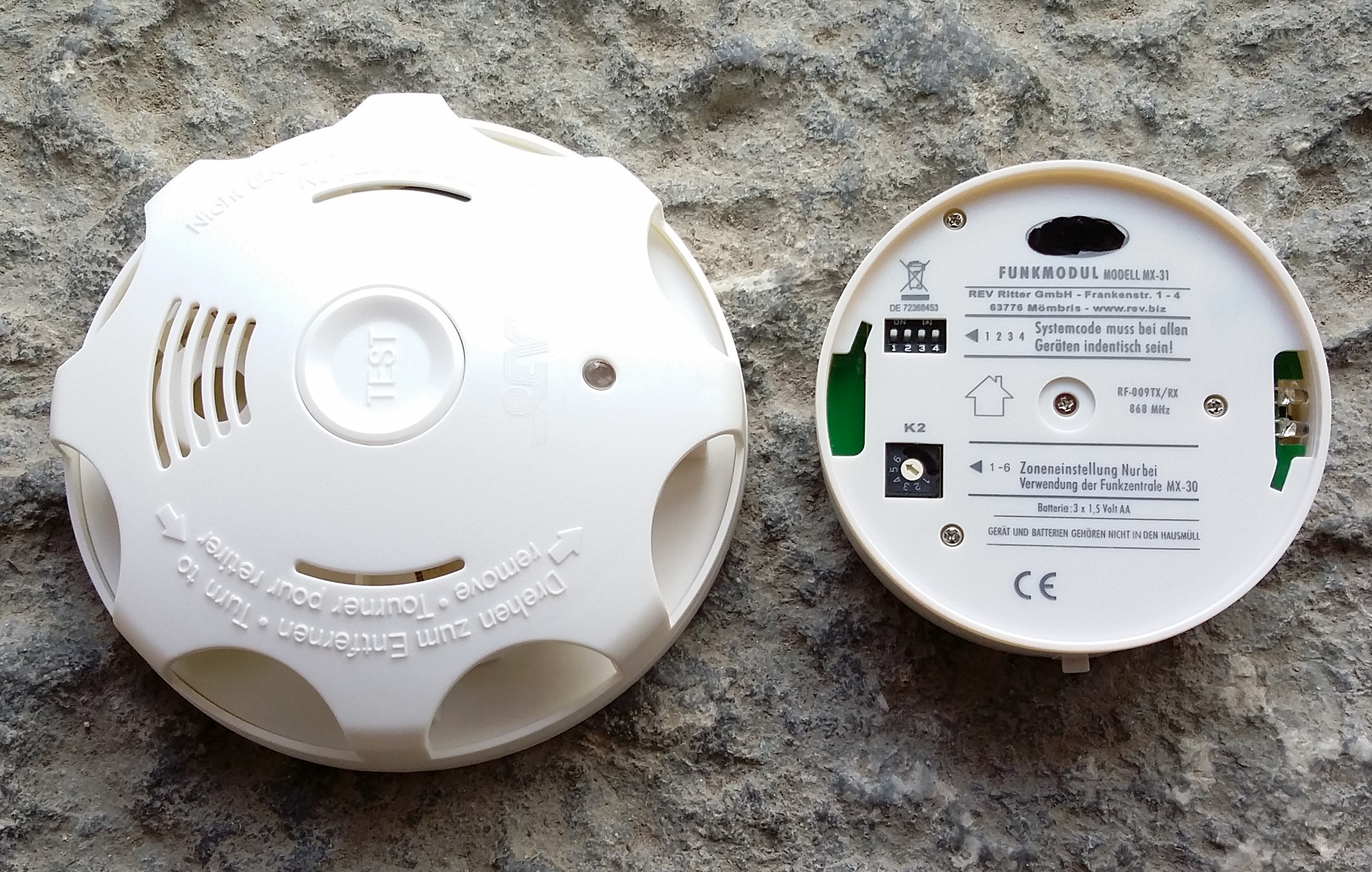 St.A.R.-Trade
Onlineshop für Elektro-Installation